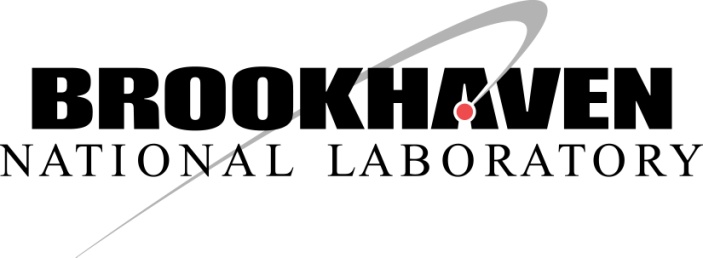 Direct virtual photon production in Au+Au collision at 200 GeV at STAR
Bingchu Huang for the STAR collaboration
Brookhaven National Laboratory
Aug 21 2014
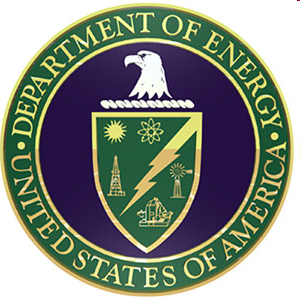 Outline
Motivation
 eID and virtual photon extraction
 Direct virtual photon production in Au+Au collisions at 200 GeV
 Summary
Bingchu Huang
2
TPD workshop at BNL, Aug 20-22, 2014
Motivation
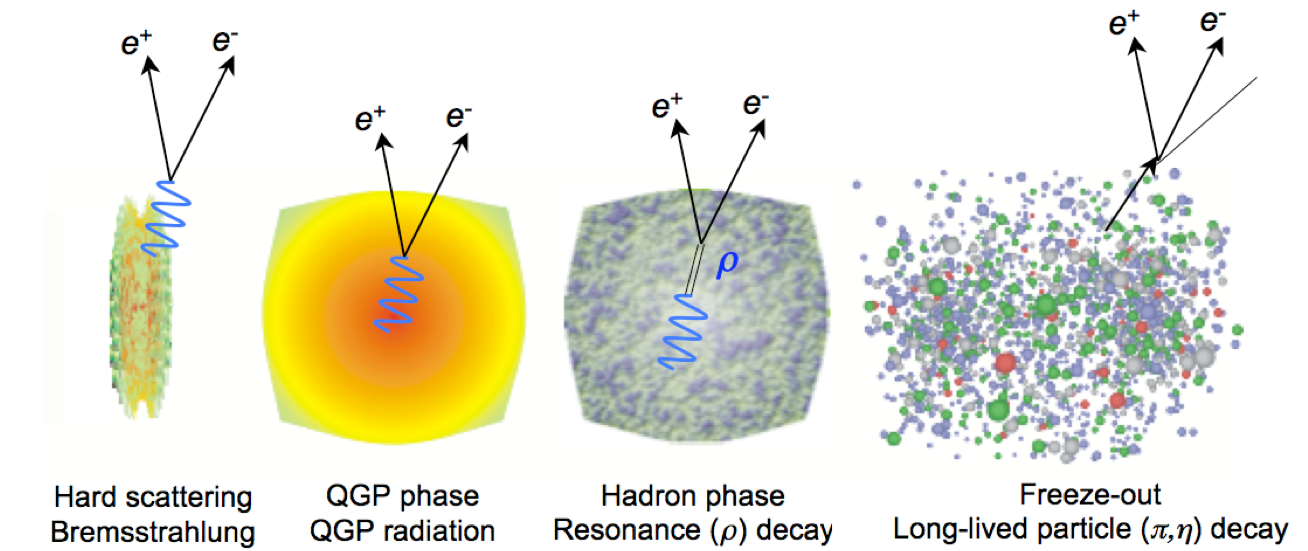 Direct photon and virtual photon:
Created throughout evolution of system.
Very low cross-section with QCD medium.
Kinetic range reveals source of productions 
High pT (>5 GeV/c) --- from initial hard scattering.
Low pT (1-5 GeV/c) --- from QGP.
Bingchu Huang
3
TPD workshop at BNL, Aug 20-22, 2014
STAR detector
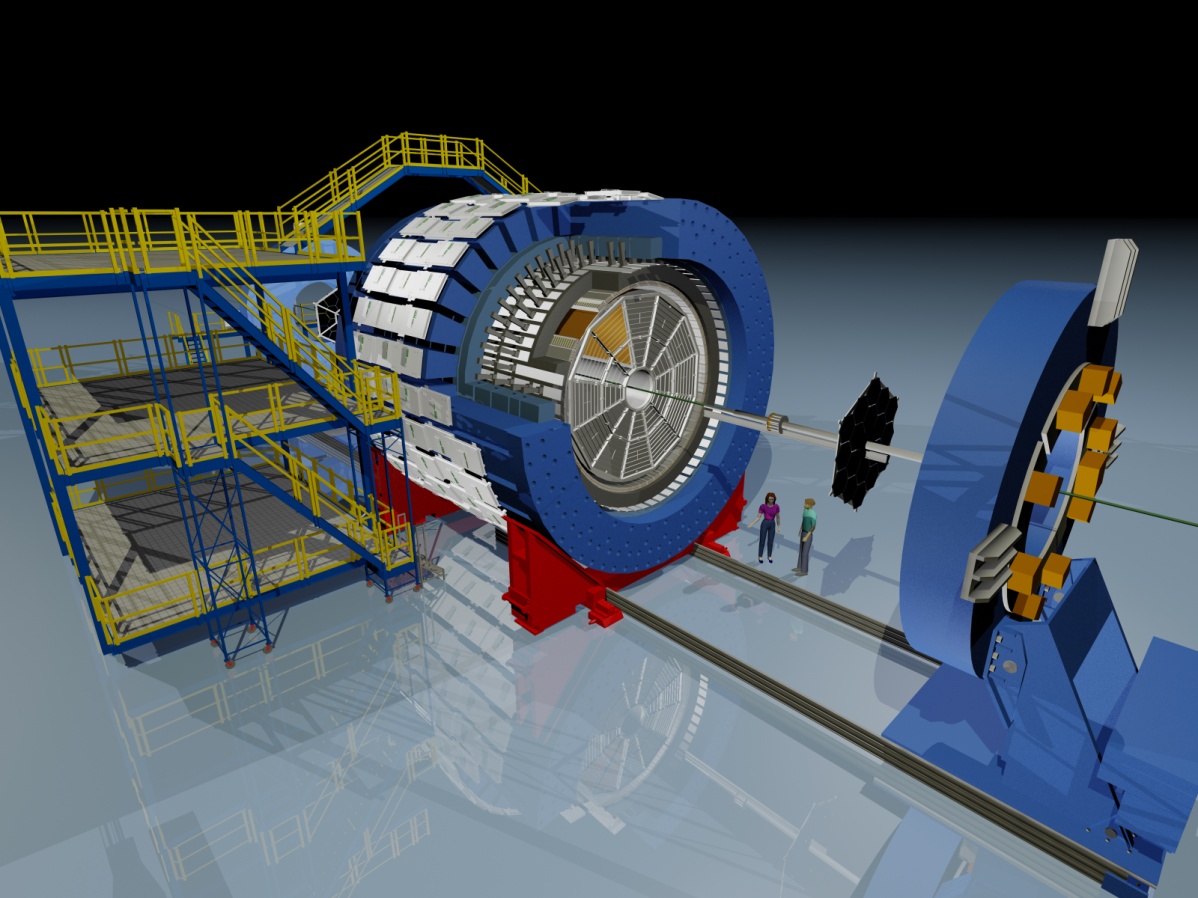 EEMC
Magnet
MTD
BEMC
TPC
TOF
BBC
HFT
Bingchu Huang
4
TPD workshop at BNL, Aug 20-22, 2014
Dataset and key detectors
Key detectors used in this analysis:

Time Projection Chamber:
|η| < 1    0<Φ<2π
Main tracking detector:  track, momenta, ionization energy loss (dE/dx)

Time Of Flight:
|η| < 0.9    0<Φ<2π
Intrinsic timing resolution ~ 75 ps
Time-of-flight measurement
Improves PID 

Barrel Electro-Magnetic Calorimeter:
|η| < 1    0<Φ<2π
Used for trigger and measure high-pT processes
Combined 2010 and 2011 results.
Bingchu Huang
5
TPD workshop at BNL, Aug 20-22, 2014
Electron identification (eID)
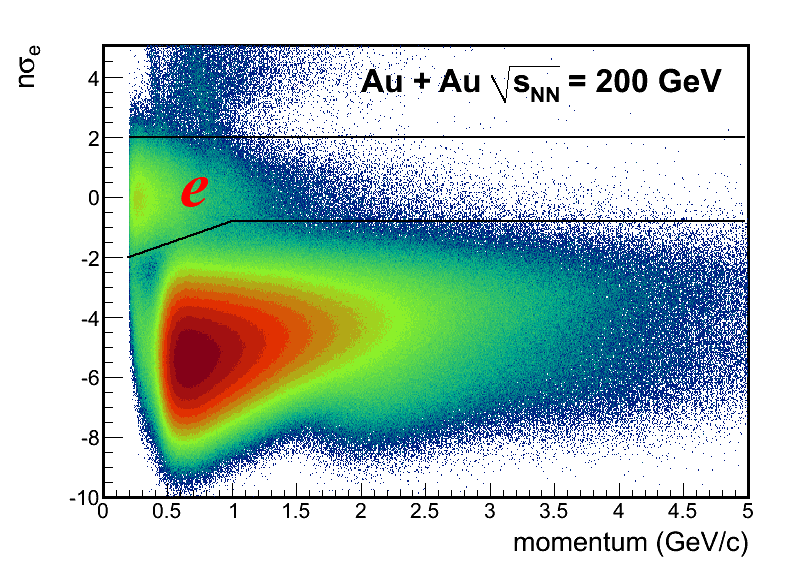 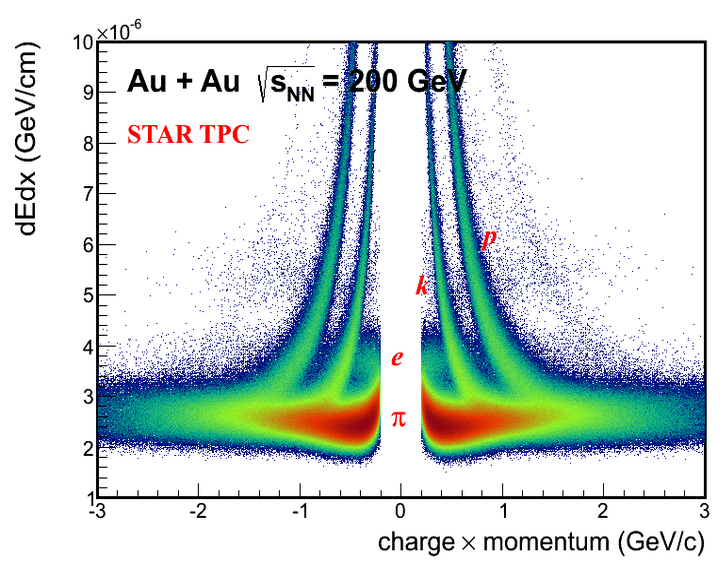 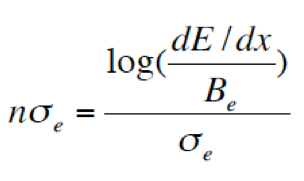 After βcut.
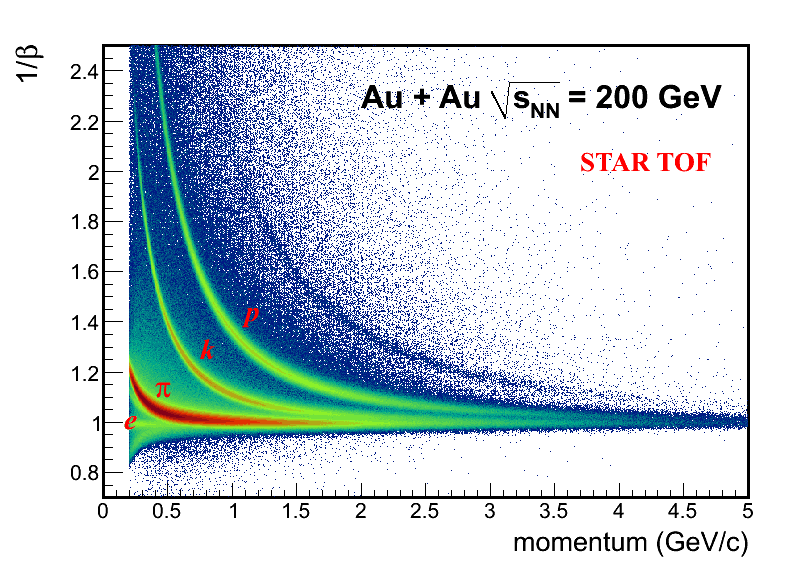 Bingchu Huang
6
TPD workshop at BNL, Aug 20-22, 2014
Photon Conversion Removal
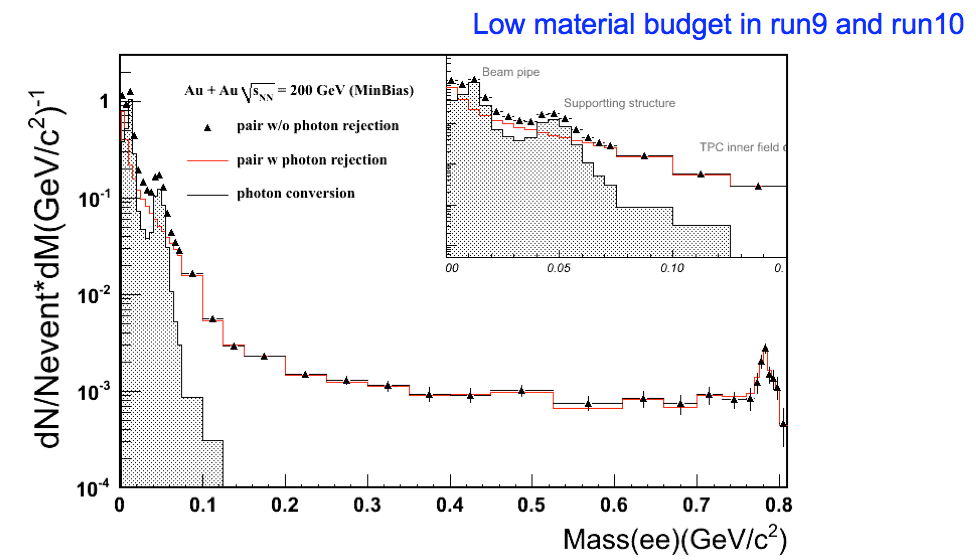 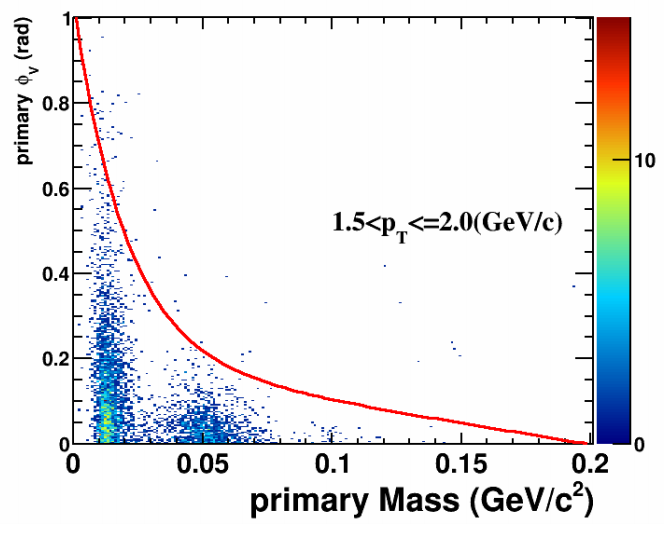 GEANT
- Conversion electrons (~99%) are removed from signal pair reconstruction.
Bingchu Huang
7
TPD workshop at BNL, Aug 20-22, 2014
Background subtraction
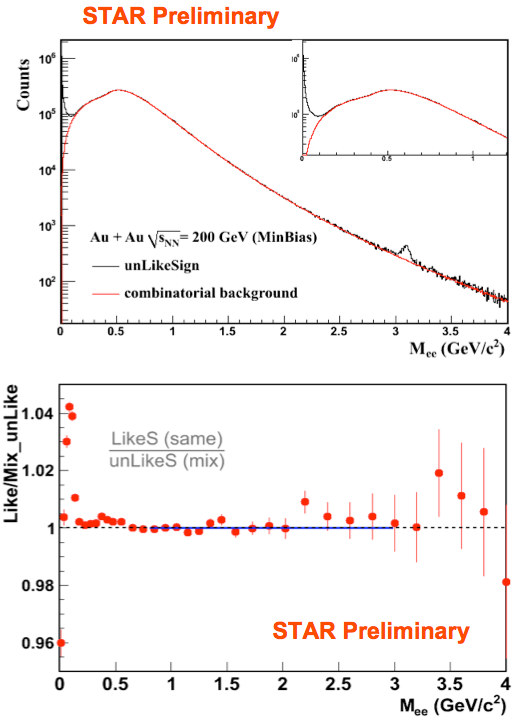 Background  sources
combinatorial background (non-physical)
correlated background
 e.g. double Dalitz decay, jet correlation.
Background methods
mixed-event method: combinatorial only
improve statistics
used for correct unlike- and like-sign acceptance difference
like-sign method: combinatorial & correlated BG
pair cuts remove photon conversions
Bingchu Huang
8
TPD workshop at BNL, Aug 20-22, 2014
Efficiency correction
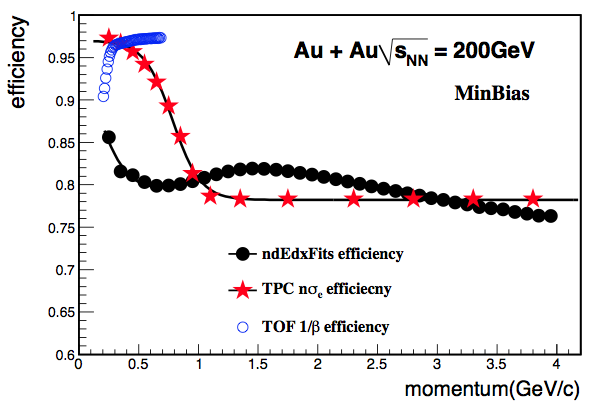 TPC Tracking efficiency
TOF acceptance * matching efficiency 
PID efficiency (TPC dE/dx and TOF beta/BEMC) 
Pair cut efficiency
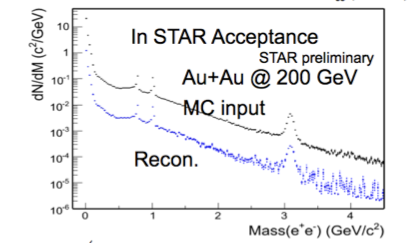 physics acceptance: 
pT(e) > 0.2 GeV/c 
|η(e)| < 1
Bingchu Huang
9
TPD workshop at BNL, Aug 20-22, 2014
Low mass dielectron continuum
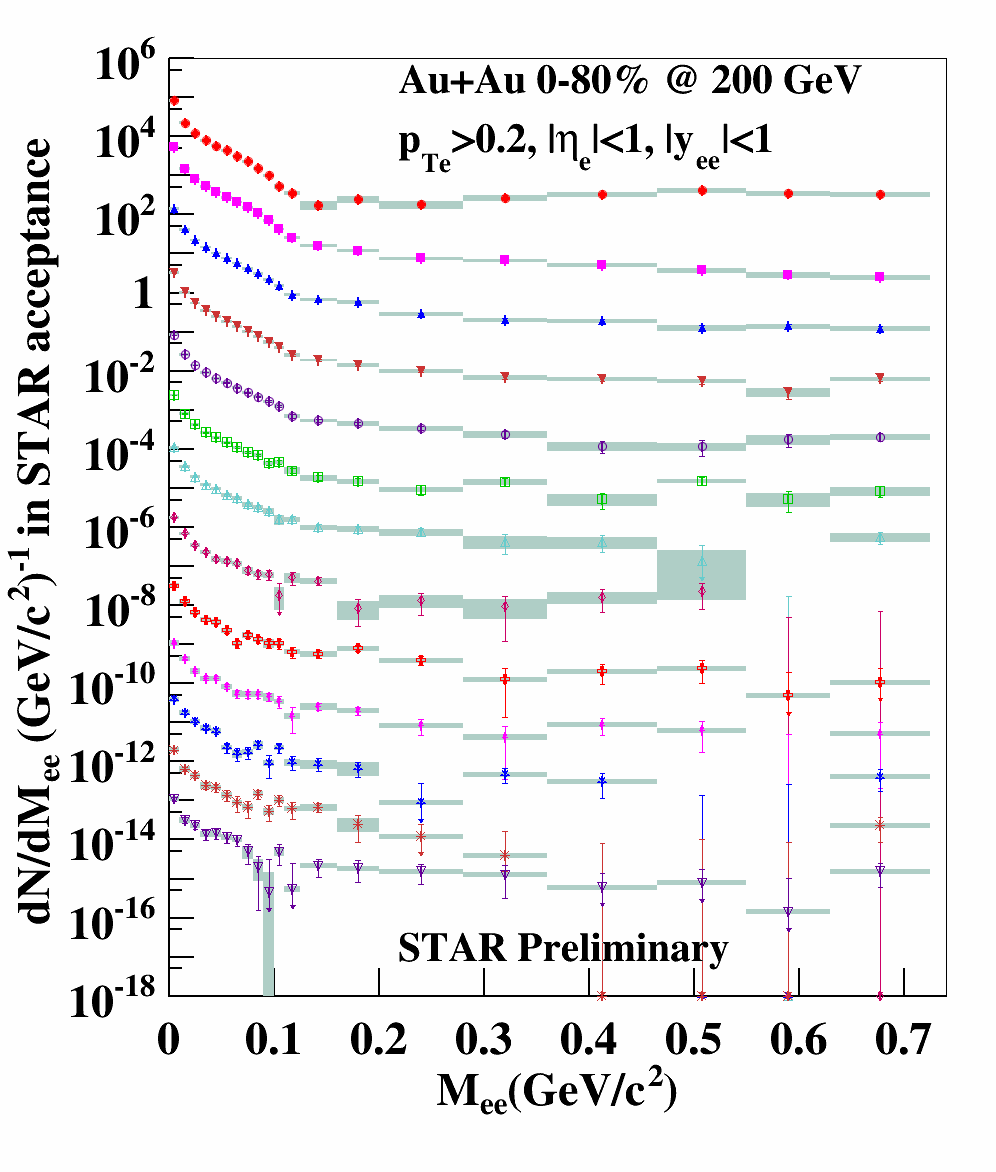 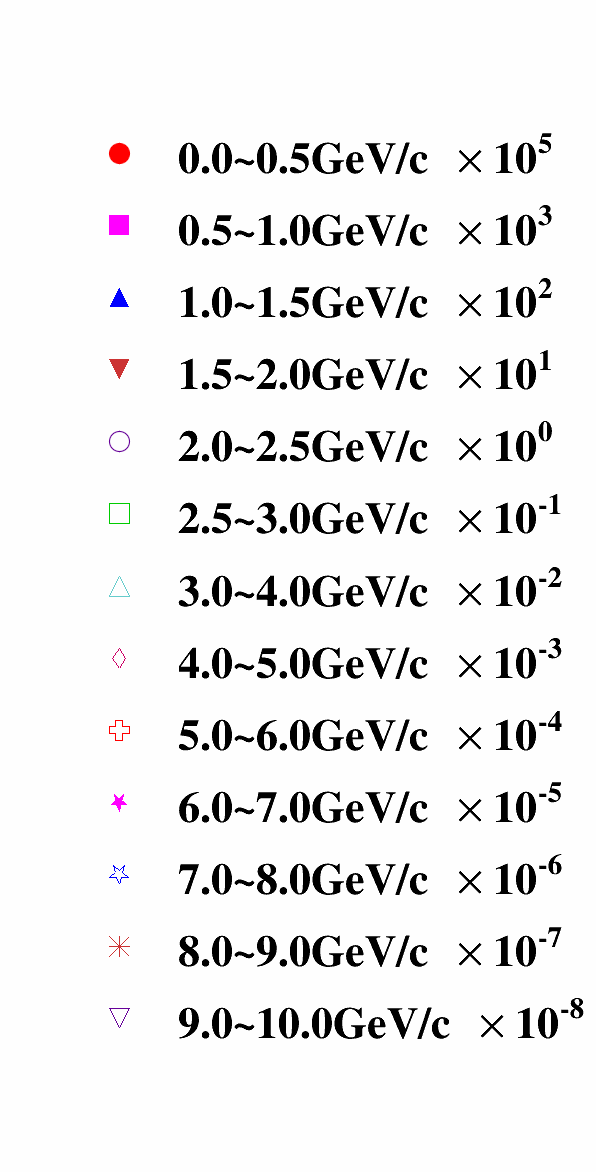 ee pair pT
0-5 GeV/c 
Run10+Run11 MB combined

5-10 GeV/c  
Run11 EMC triggered data
The statistical and systematic uncertainties are shown by the bars and bands, respectively.
Bingchu Huang
10
TPD workshop at BNL, Aug 20-22, 2014
Signal extraction
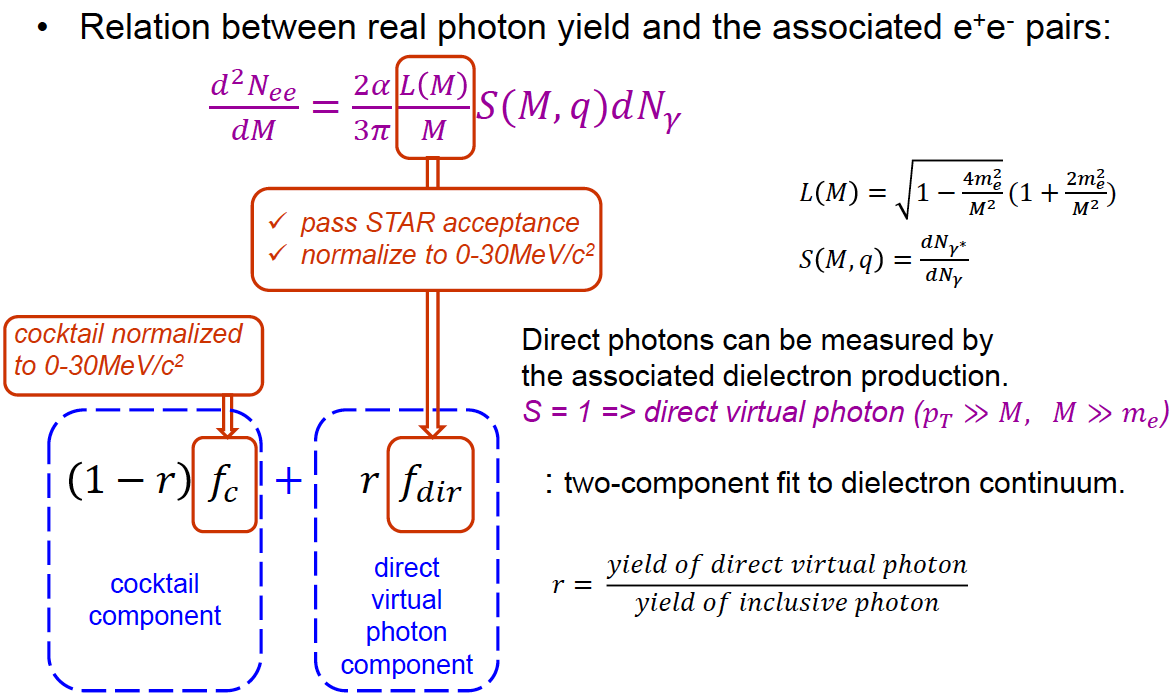 PRC 81, 034911 (2010)
Bingchu Huang
11
TPD workshop at BNL, Aug 20-22, 2014
Cocktail simulation
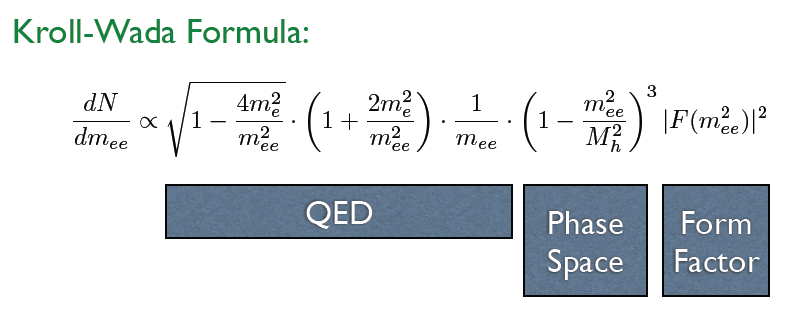 N.M. Kroll, et al. Phys. Rev. 98, 1355 (1955).
NA60: PLB677 (2009) 260.
Flat rapidity (-1,1) , flat Φ (0, 2π) 
pT:  Tsallis Blast wave functions.
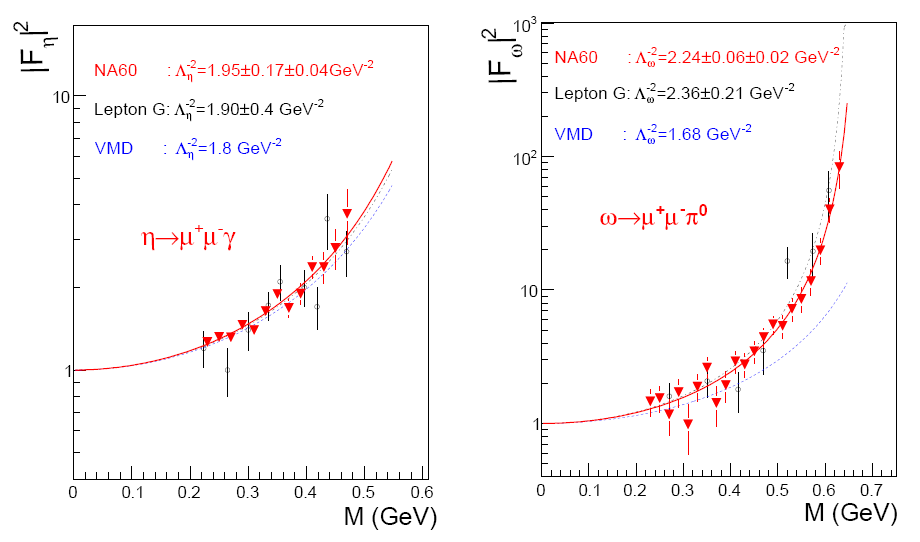 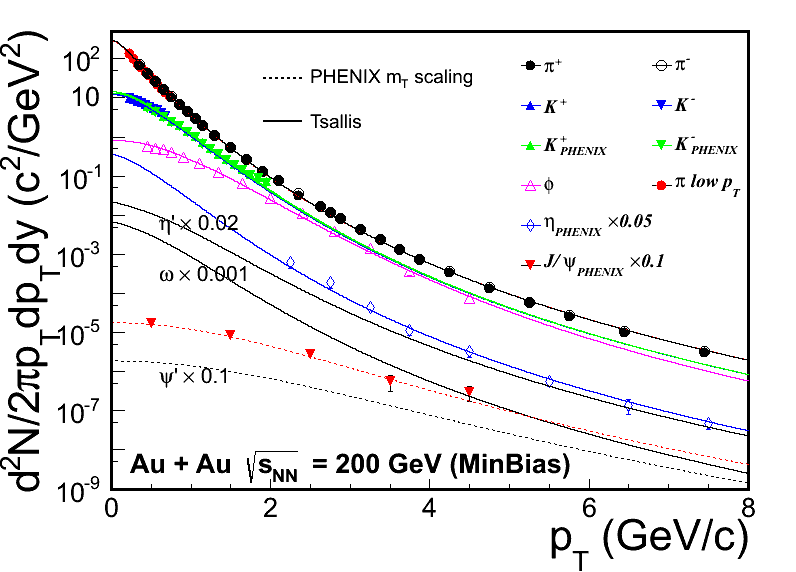 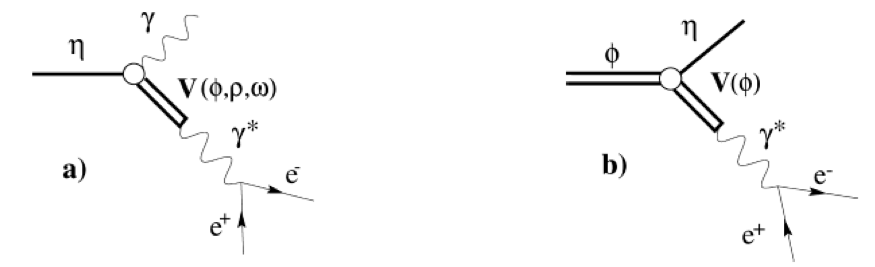 Bingchu Huang
12
TPD workshop at BNL, Aug 20-22, 2014
Fraction of direct virtual photon
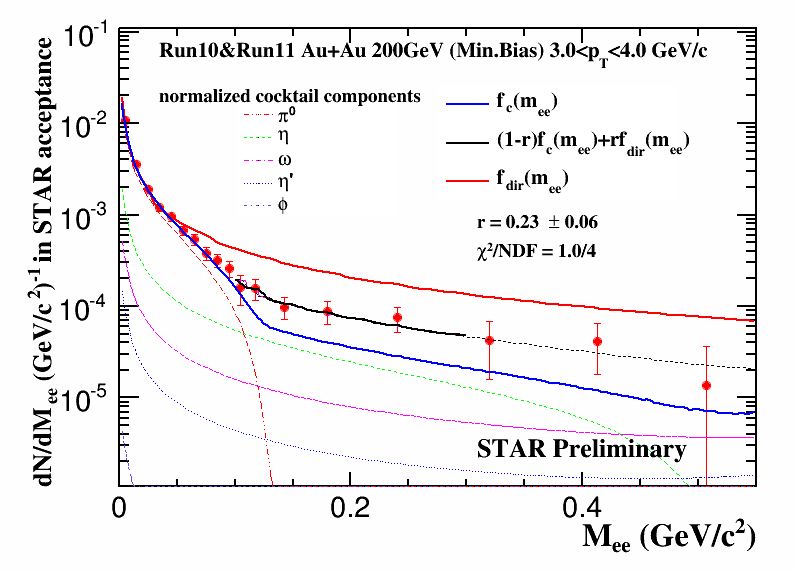 fit range: 0.1-0.3 GeV/c2
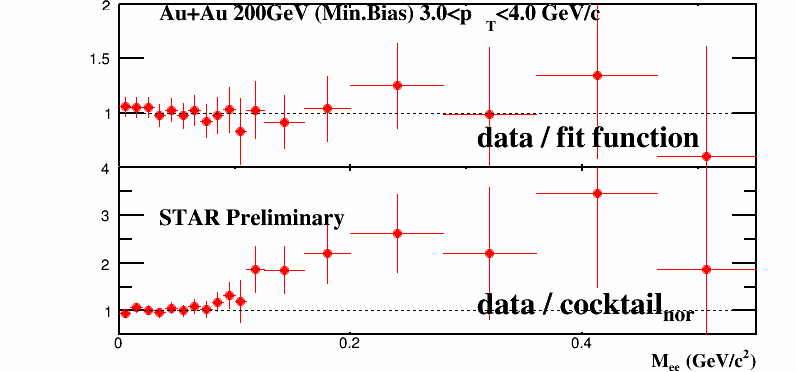 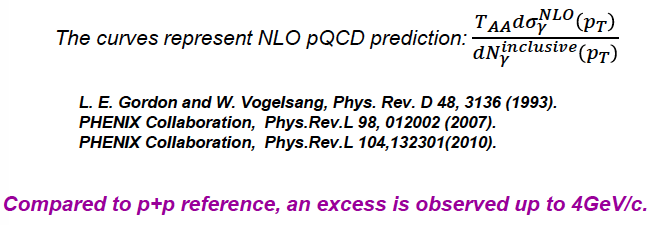 Bingchu Huang
13
TPD workshop at BNL, Aug 20-22, 2014
Direct virtual photon invariant yield
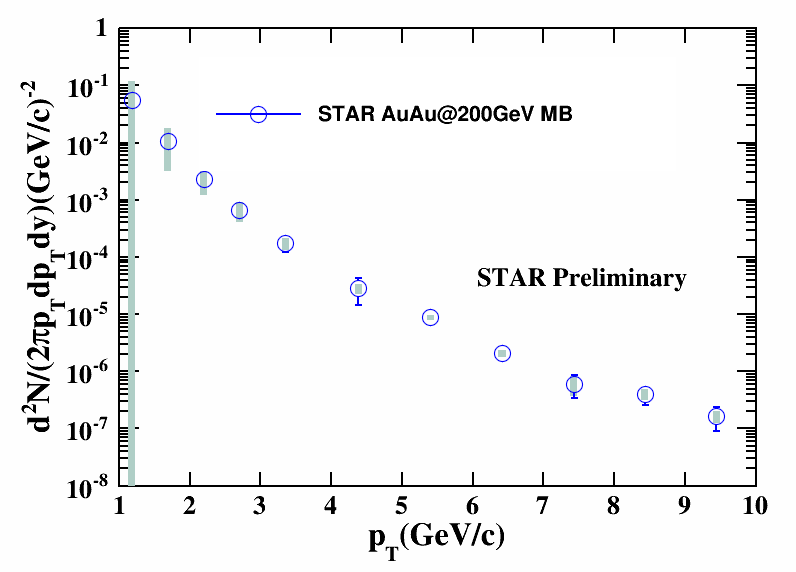 No η measurement at pT<2 GeV/c. Most uncertainty comes from its yield.
Bingchu Huang
14
TPD workshop at BNL, Aug 20-22, 2014
Comparison
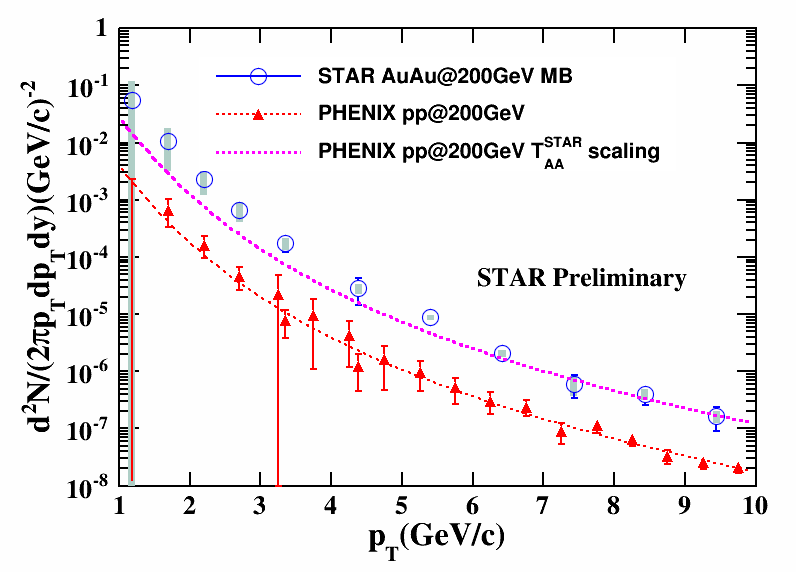 In the high pT range (5~10GeV/c):
the yield is consistent with a  TAA scaled fit function to PHENIX pp data.
[A. Adare et al. Phys.Rev.C.81:034911, (2010)]
[S.S. Adler et al. Phys.Rev.Lett., 98:012002, (2007)]

In the pT range 1~5GeV/c:
Compared to the pp reference, 
      an excess is observed.
Bingchu Huang
15
TPD workshop at BNL, Aug 20-22, 2014
Theoretical calculation
Theoretical calculation including QGP,  ρ, meson gas, and primordial production contributions is consistent with the invariant yield at 1<pT<5 GeV/c within our uncertainty.
1. 0-20%: initial temperature about 445MeV at 0.17fm/c, fireball life time 15fm/c.    
[Van Hees, Gale, and Rapp, Phys. Rev. C 84, 054906]
Bingchu Huang
16
TPD workshop at BNL, Aug 20-22, 2014
Summary
Measured direct virtual photon production in Au+Au collisions at 200 GeV at STAR.
An enhancement is observed for 1<pT<5 GeV/c compared to TAA scaled PHENIX p+p results. 
A model including QGP, ρ meson, meson gas, and primordial productions is consistent with the enhancement.
Bingchu Huang
17
TPD workshop at BNL, Aug 20-22, 2014